КОНТАКТНЫЕ ЛИНЗЫ НОЧНОГО ВИДЕНИЯ
Работа ученика 6В класса Викторова Артема
МАОУ многопрофильная гимназия №13 г.Пензы
Конкурсная программа «Дети-шпионам»
ЗАДАНИЕ №2
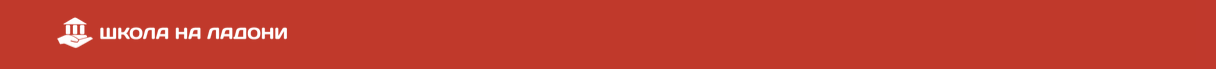 Люди – это самые умные создания на земле, но всё же уступают животным по некоторым способностям и одна из таких уникальных  способностей - видеть в темноте.
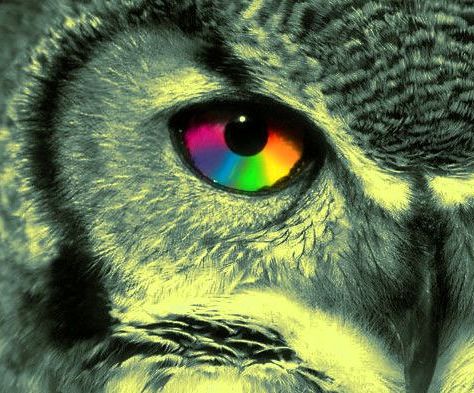 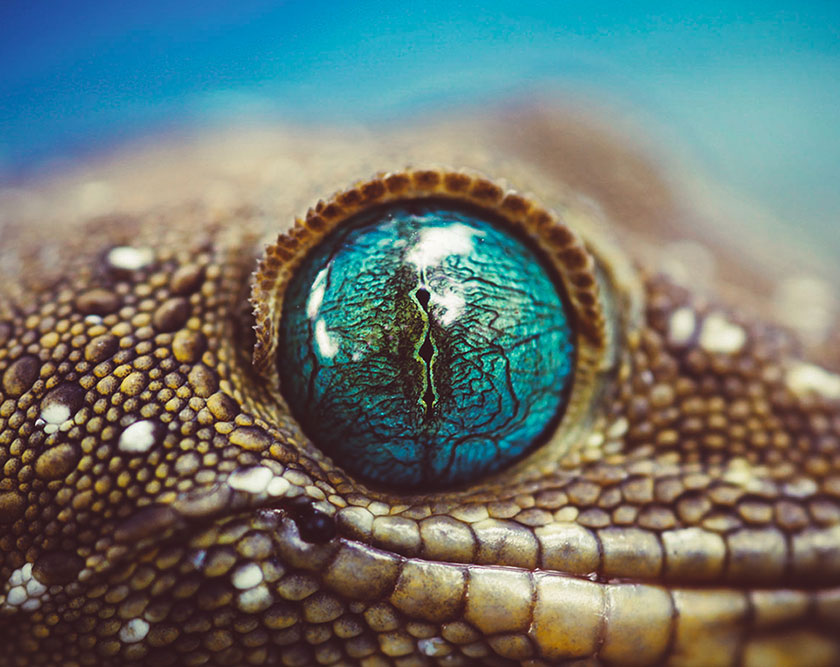 оо
ЗА ПРЕДЕЛАМИ ВОЗМОЖНОСТЕЙ
Сегодня уже существует электронное устройство для улучшения зрения в темноте – прибор ночного видения. 
В его основе лежит электронно-оптический преобразователь, который необходим для превращения невидимого глазом инфракрасного изображения в видимое.
Классический прибор ночного видения достаточно громоздкий и включает в себя много элементов, внешне сильно напоминая бинокль.
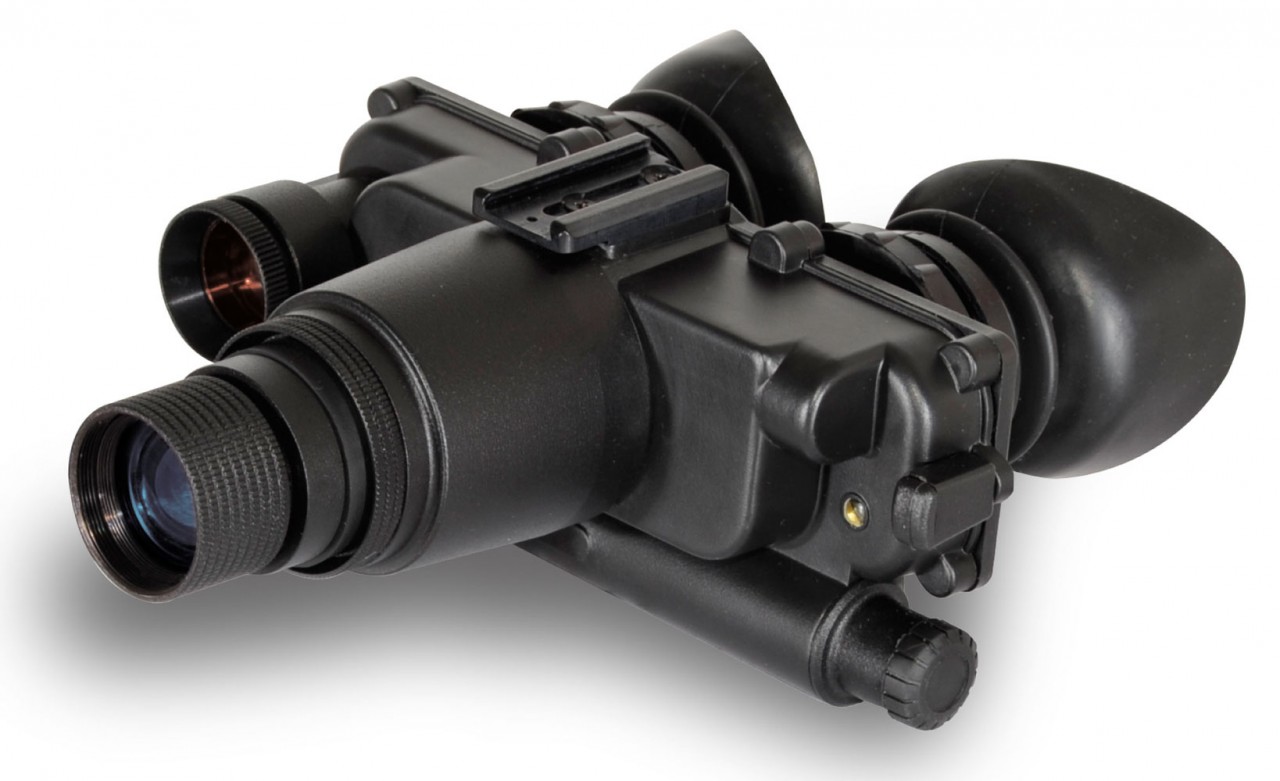 А как бы было здорово уметь видеть в темноте, чтобы это было и легко, и удобно.  Такую уникальную возможность предоставляют контактные линзы ночного видения.
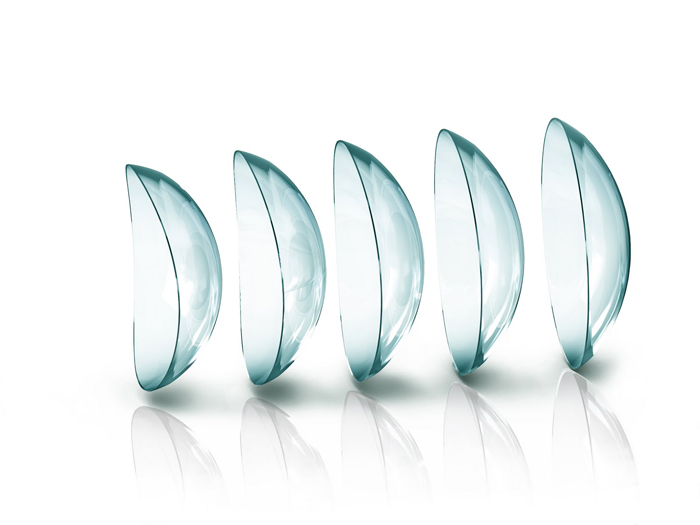 ОПИСАНИЕ УСТРОЙСТВА
Принцип работы контактных линз ночного видения основан на изобретении ученых из Австралийского национального университета, которые создали нанокристаллы, которые позволяют преобразовать инфракрасный свет в видимый.
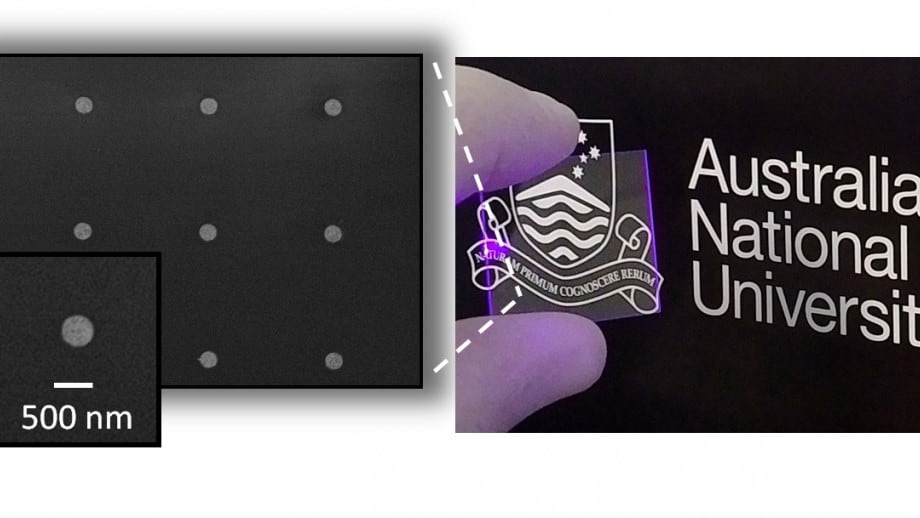 Нанокристаллы принимают фотоны инфракрасного света и «объединяют» их таким образом, что длина волны оказывается в половину меньше изначальной и частота излучения возрастает. В ходе такого процесса невидимый свет, исходящий от объектов, преобразуется в видимый. Нанокристаллы настолько малы, что могут быть нанесены в качестве ультратонкой пленки на обычные линзы и могут сделать их полноценным прибором ночного видения.
УСТРОЙСТВО ЛИНЗЫ
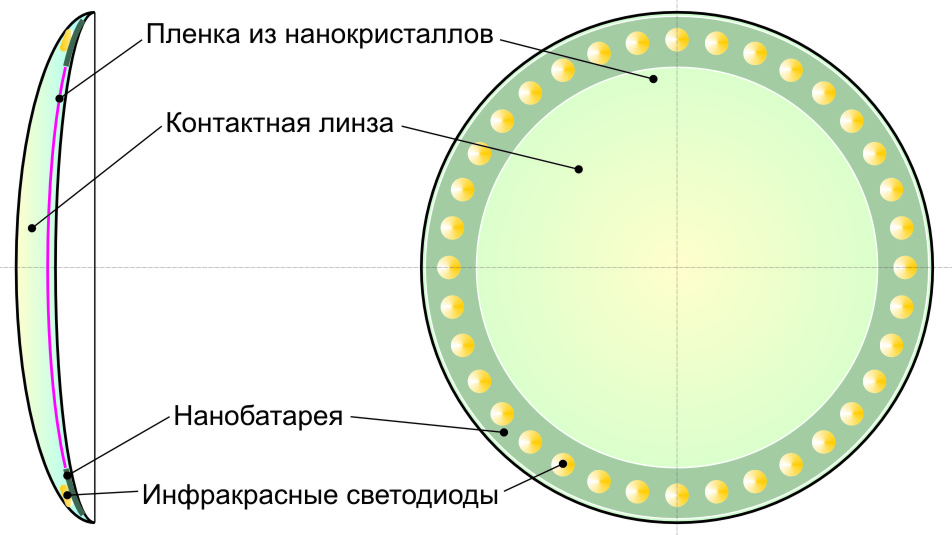 По краям линзы встроены миниатюрные инфракрасные светодиоды для подсветки в направлении взгляда. Для их питания используется кольцевая нанобатарея высокой емкости на основе нанонитей кремния.
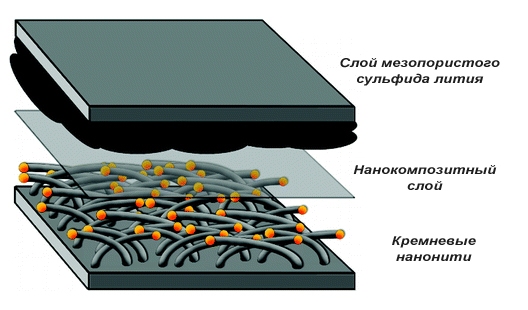 ЗАКЛЮЧЕНИЕ
Развитие нанотехнологий дает огромные возможности и если обычные контактные линзы  помогают людям, то с такой функцией польза от них увеличится многократно. По сравнению с приборами ночного видения наша линза не будет мешать движениям, она легкая и удобная. Областей применения ночного зрения бесчисленное множество - для специальных служб, спасателей, шахтеров, водителей, лесников, охотников, туристов и многих других.
Спасибо за внимание!